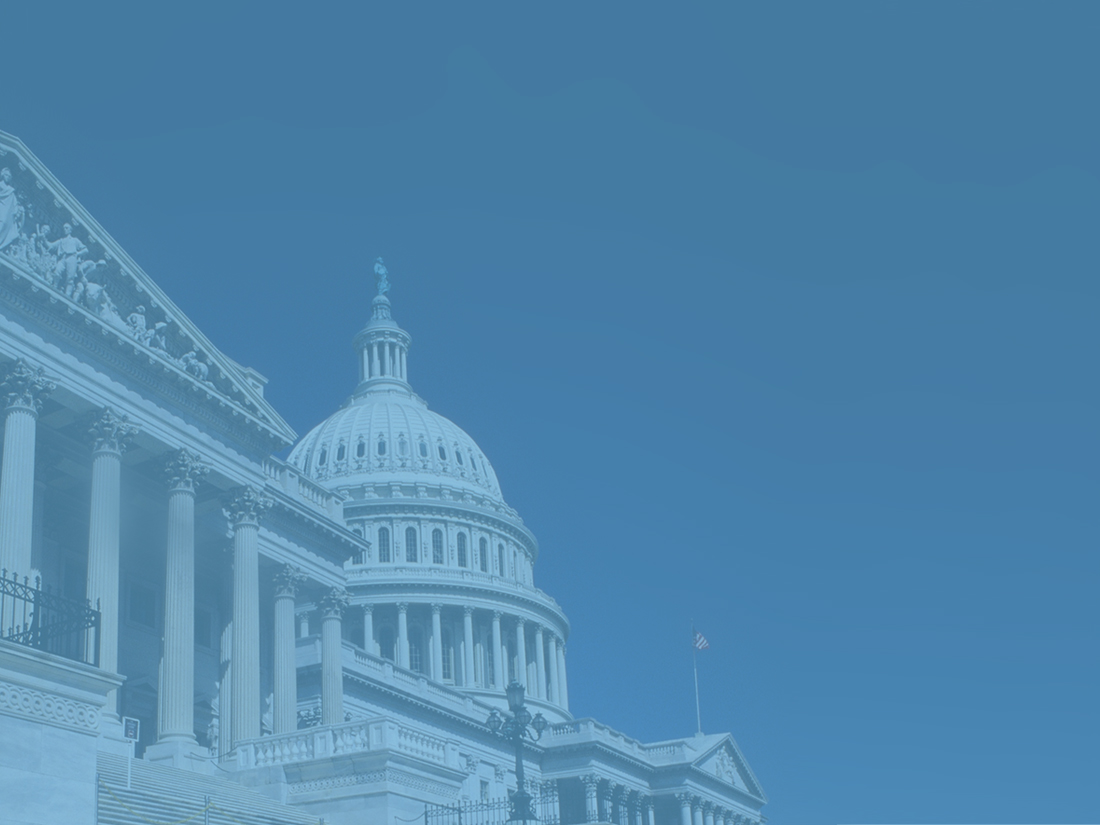 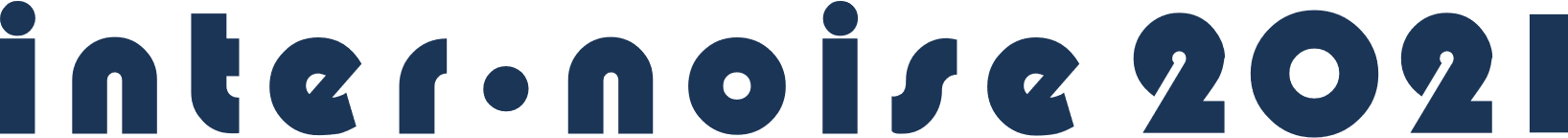 Comparison of two community noise models applied to a NASA urban air mobility concept vehicle
Abstract ID 1650 
Stephen A. Rizzi, NASA Langley, USA
Juliet A. Page, US DOT Volpe Center, USA
Rui Cheng, NIA, USA
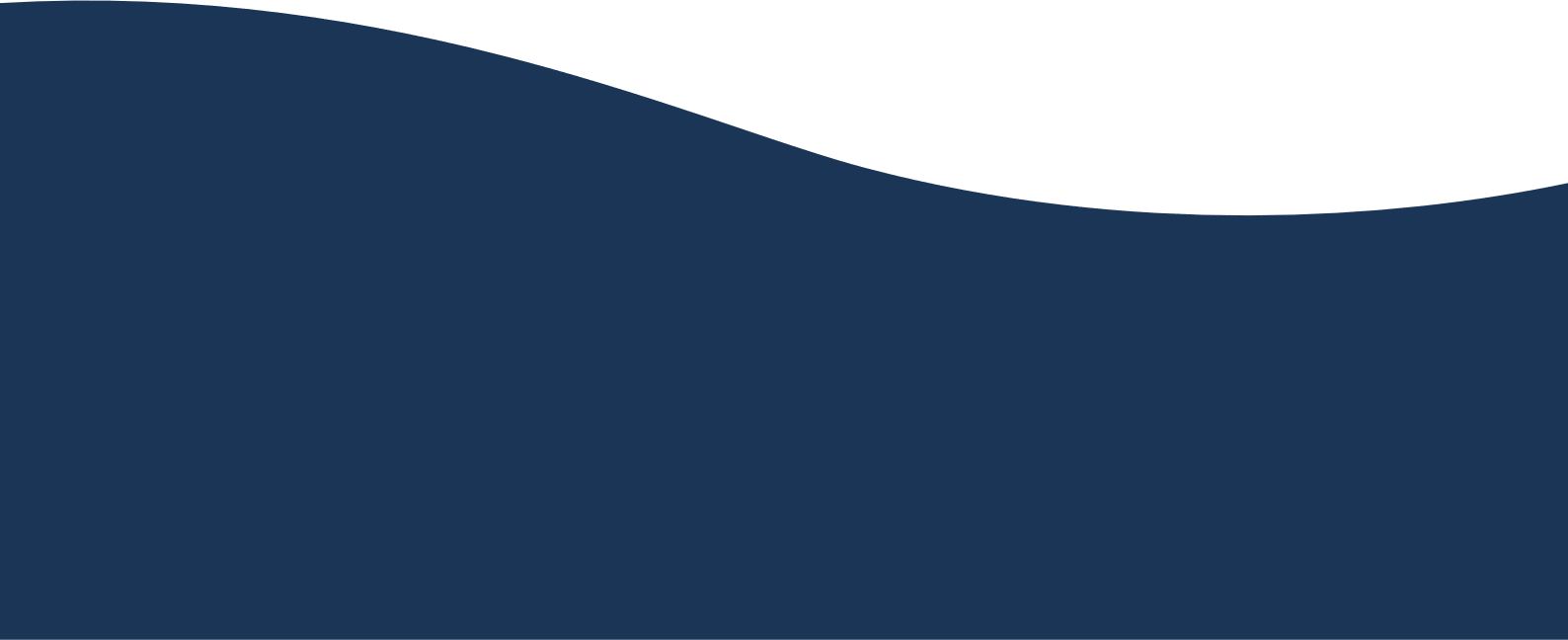 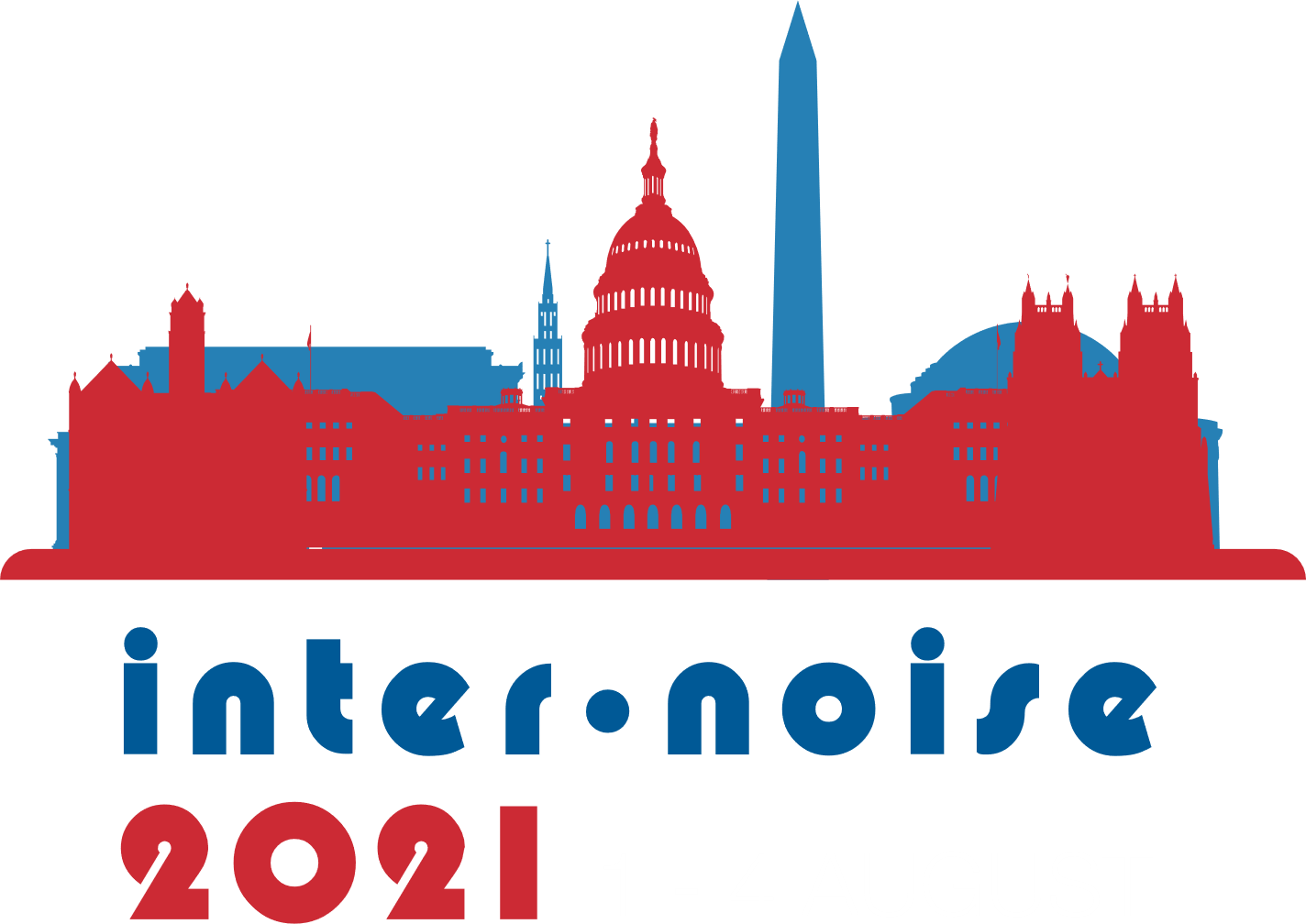 internoise2021.org
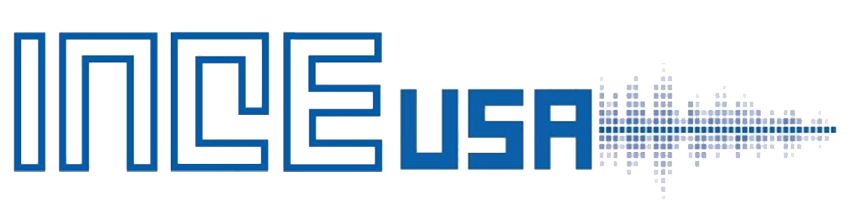 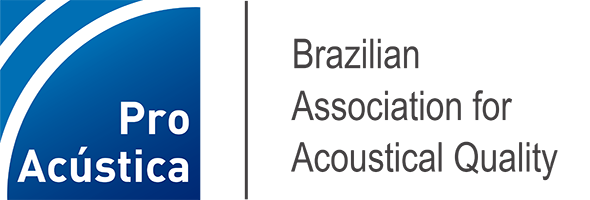 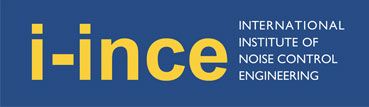 Departure Condition (3D View), 20 Hz 1/3-Octave Band, 40-70 dB
Opening Ceremony 
Exhibition opens
Exhibition for 2+ days
Wednesday
Closing Ceremony
Next Congress Reception
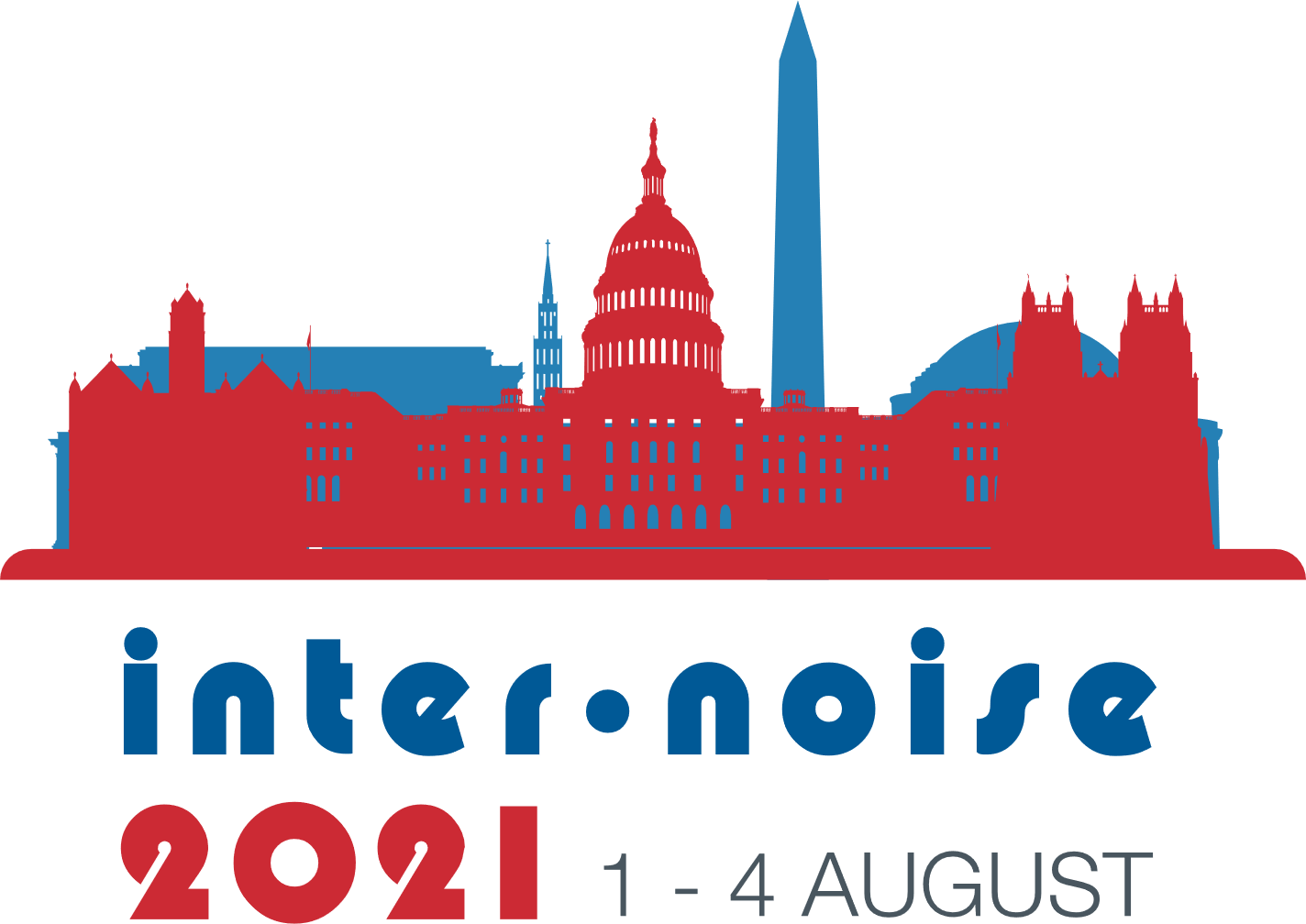 2
Departure Condition (Top View), 20 Hz 1/3-Octave Band, 40-70 dB
Opening Ceremony 
Exhibition opens
Exhibition for 2+ days
Wednesday
Closing Ceremony
Next Congress Reception
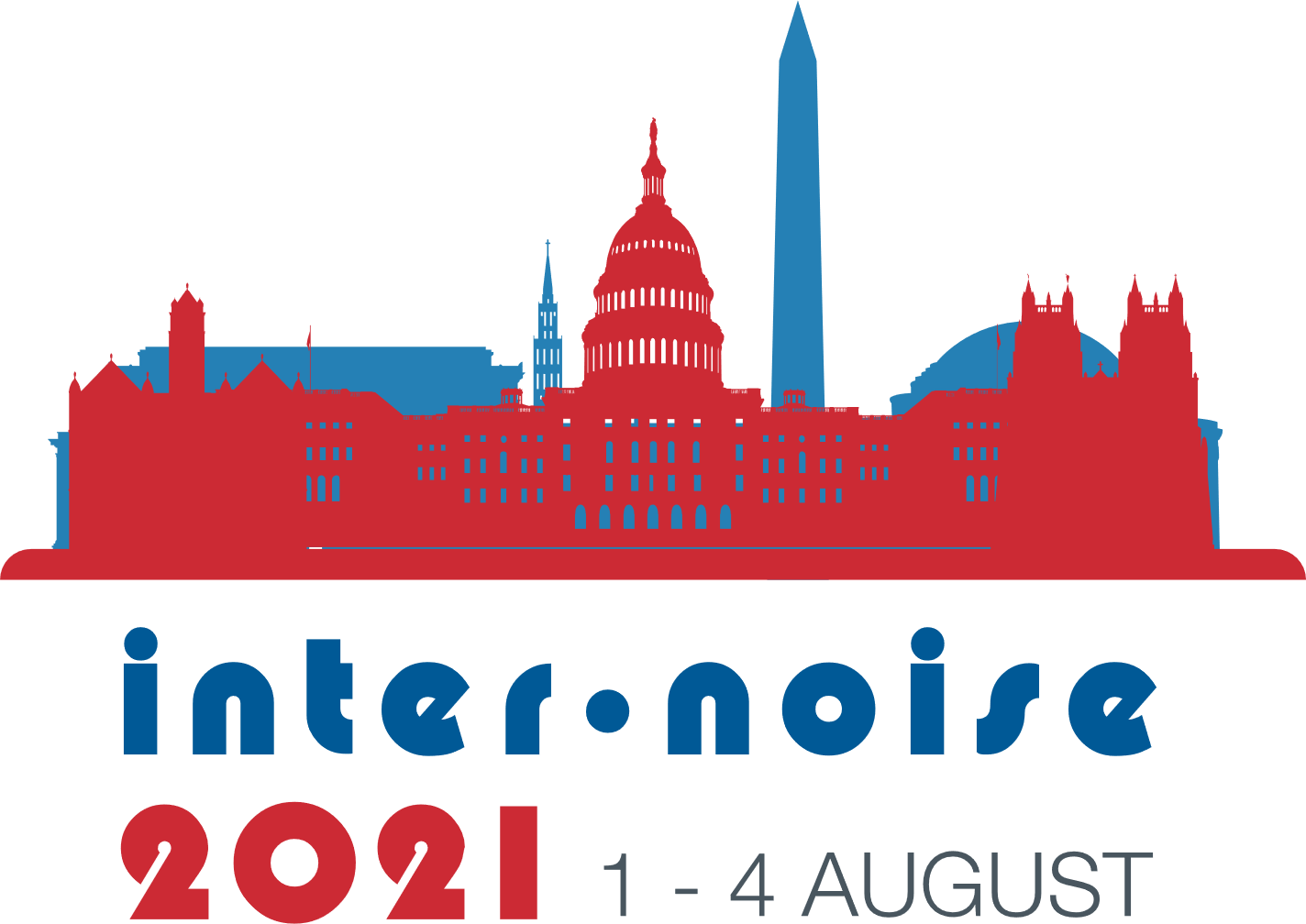 3
Departure Condition (3D View), 100 Hz 1/3-Octave Band, 40-70 dB
Opening Ceremony 
Exhibition opens
Exhibition for 2+ days
Wednesday
Closing Ceremony
Next Congress Reception
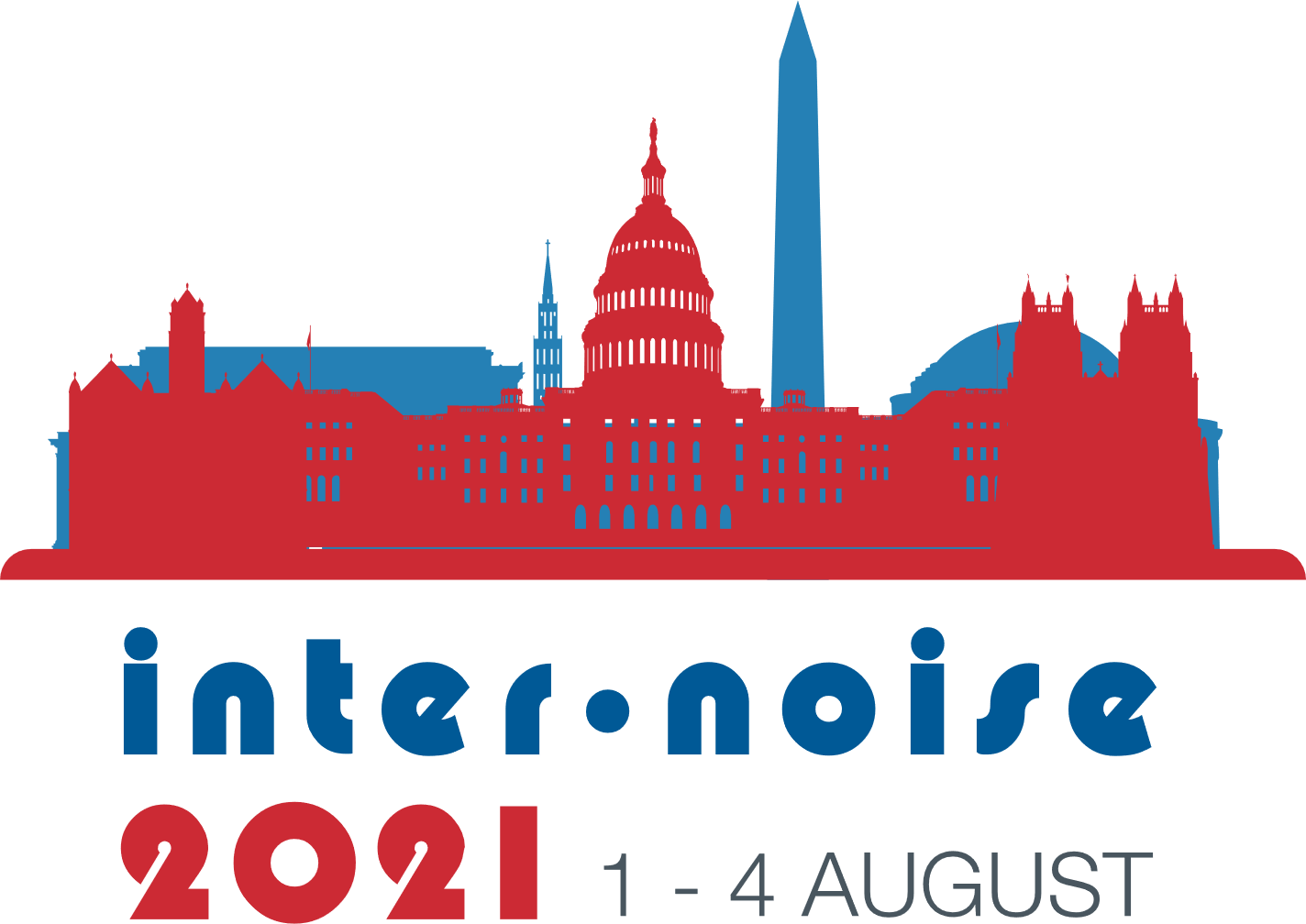 4
Departure Condition (Top View), 100 Hz 1/3-Octave Band, 40-70 dB
Opening Ceremony 
Exhibition opens
Exhibition for 2+ days
Wednesday
Closing Ceremony
Next Congress Reception
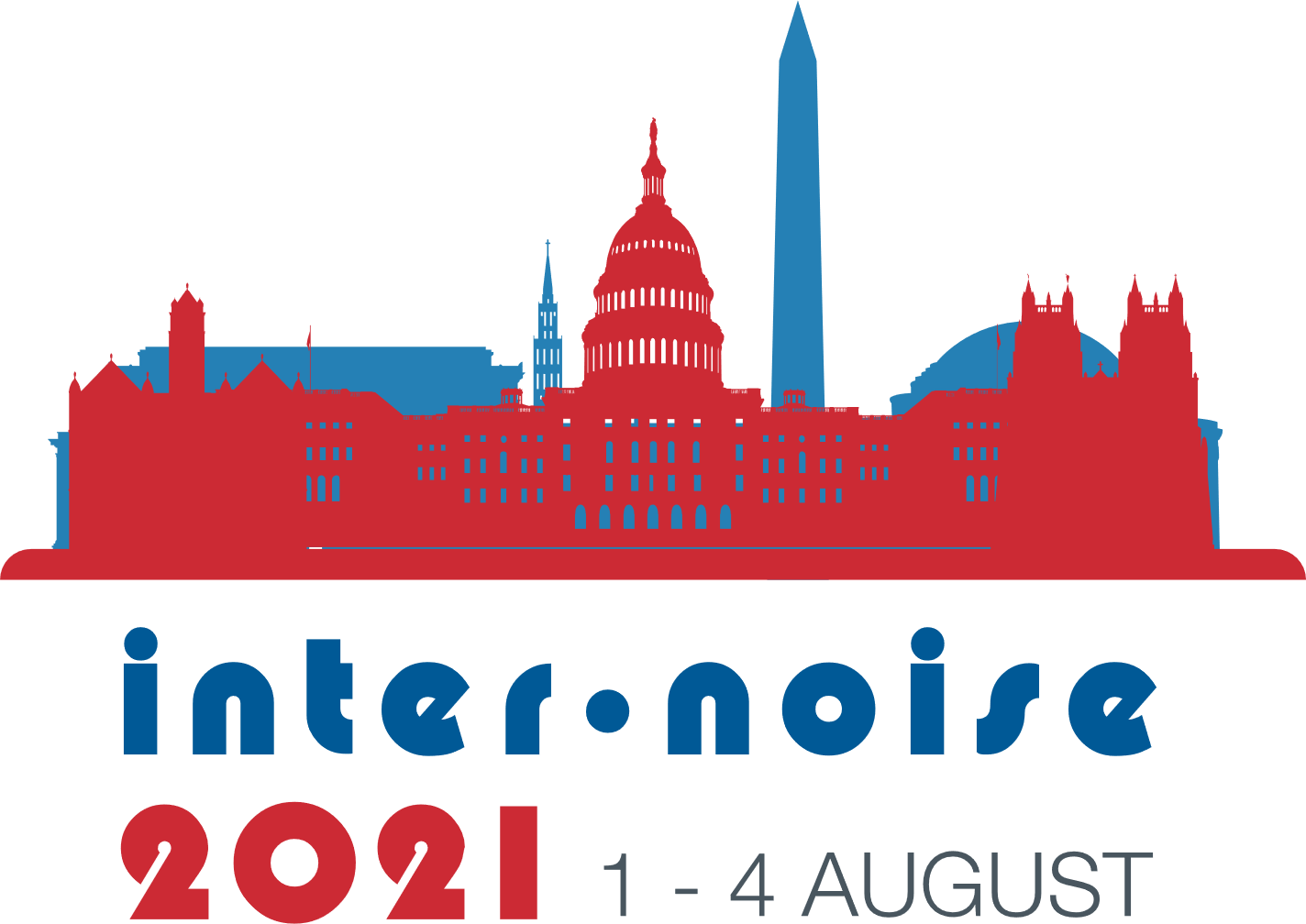 5
Departure Condition (3D View), OASPL, 30-60 dBA
Opening Ceremony 
Exhibition opens
Exhibition for 2+ days
Wednesday
Closing Ceremony
Next Congress Reception
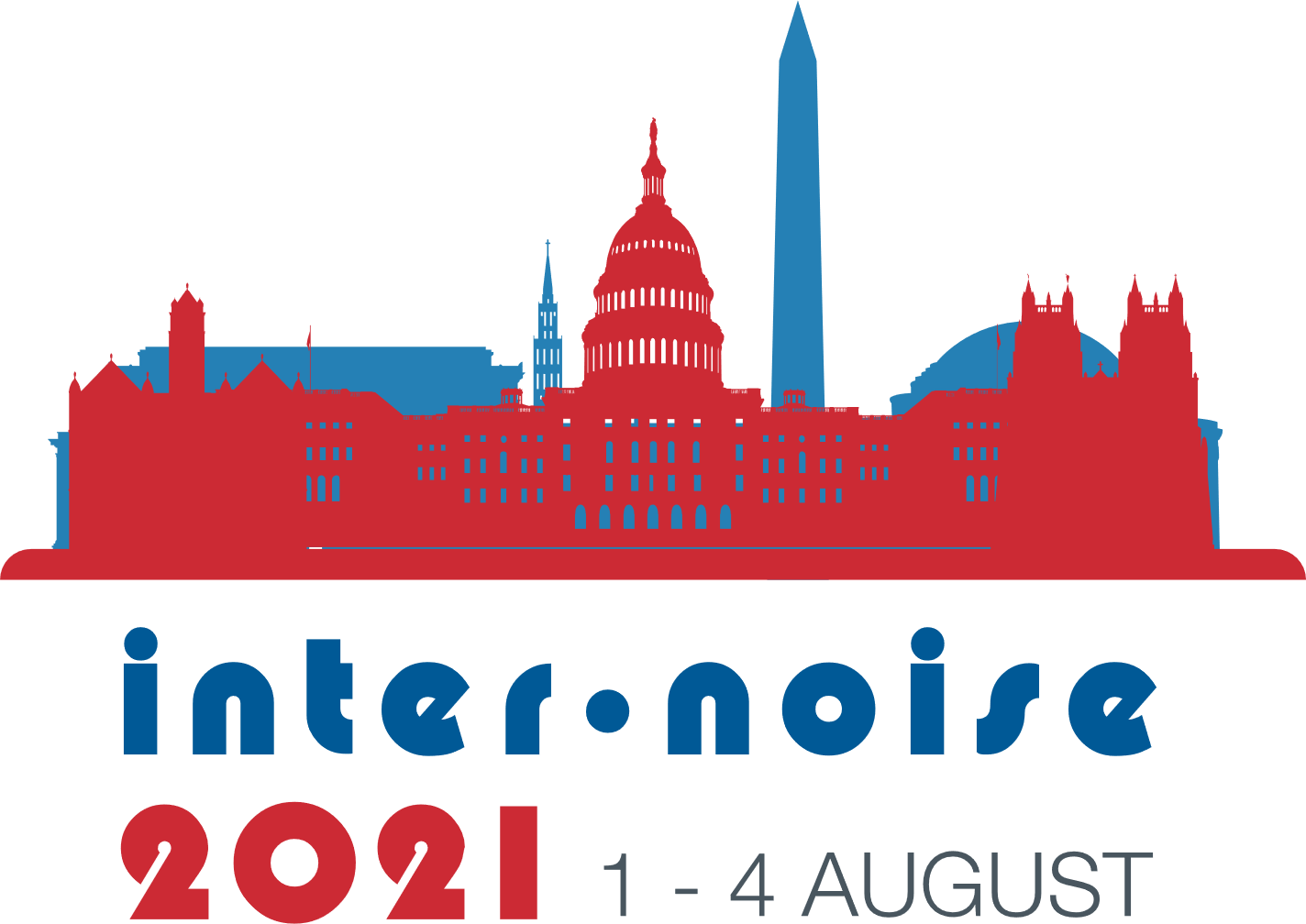 6
Departure Condition (Top View), OASPL, 30-60 dBA
Opening Ceremony 
Exhibition opens
Exhibition for 2+ days
Wednesday
Closing Ceremony
Next Congress Reception
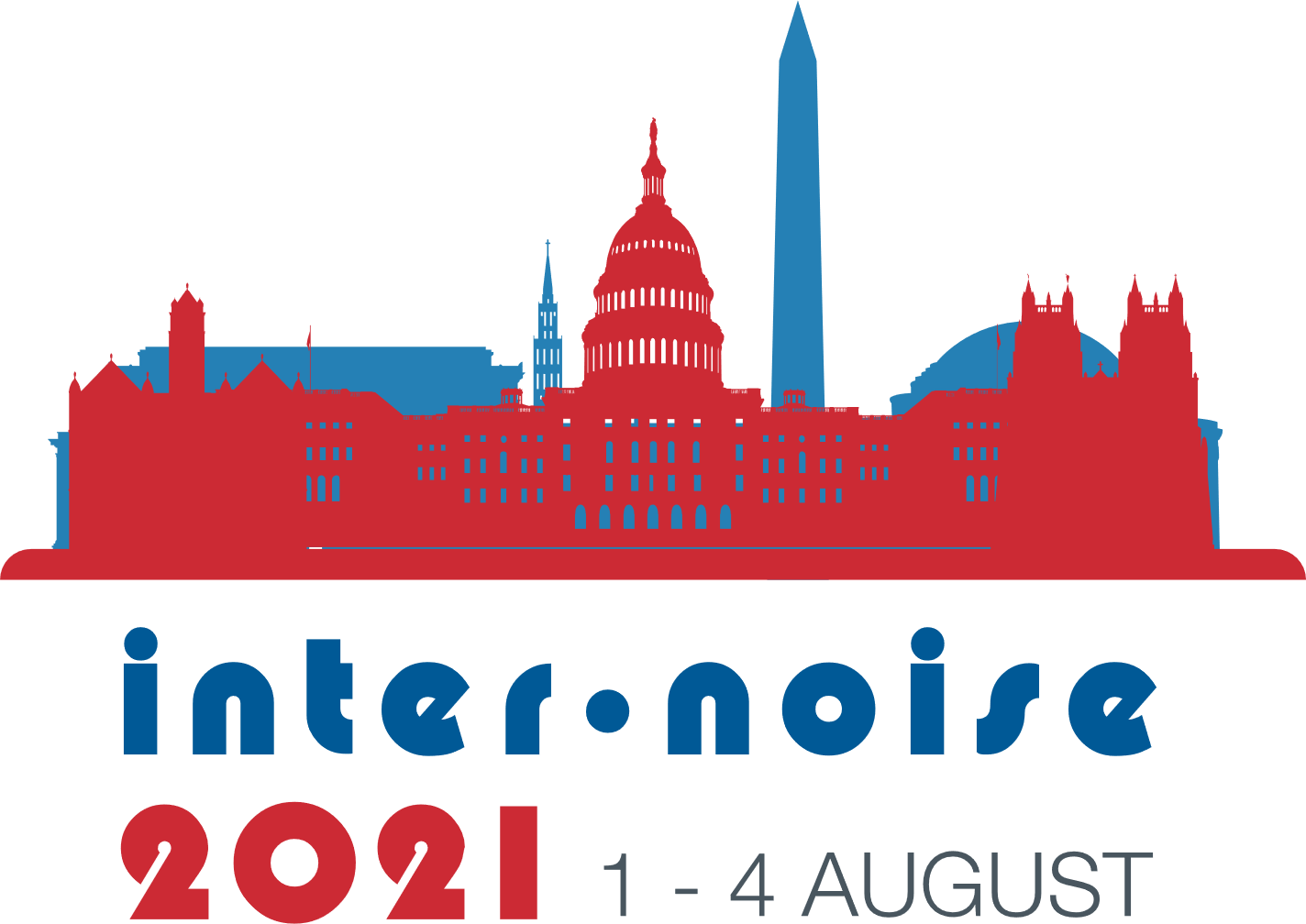 7
Approach Condition (3D View), 20 Hz 1/3-Octave Band, 40-70 dB
Opening Ceremony 
Exhibition opens
Exhibition for 2+ days
Wednesday
Closing Ceremony
Next Congress Reception
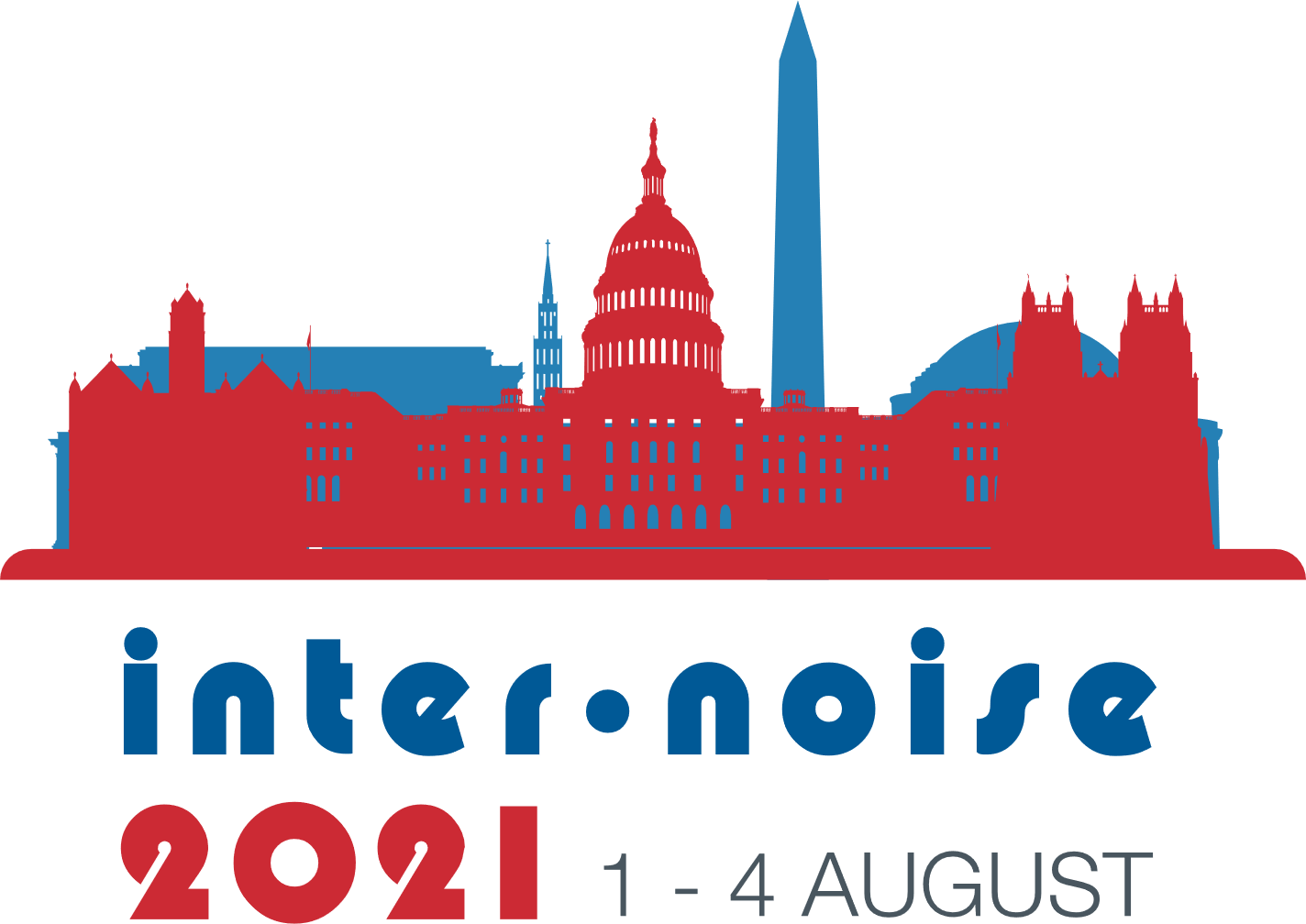 8
Approach Condition (Top View), 20 Hz 1/3-Octave Band, 40-70 dB
Opening Ceremony 
Exhibition opens
Exhibition for 2+ days
Wednesday
Closing Ceremony
Next Congress Reception
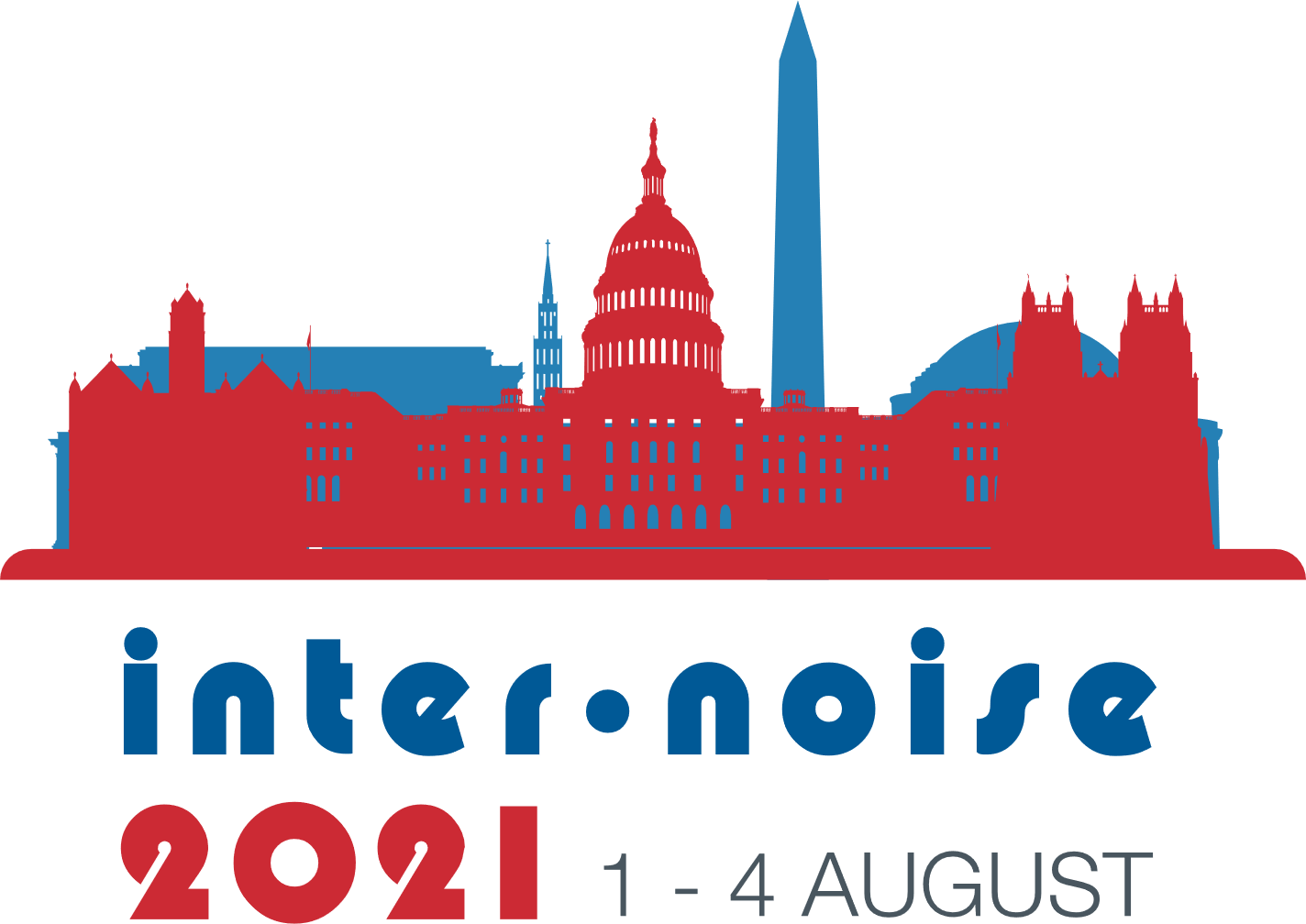 9
Approach Condition (3D View), 100 Hz 1/3-Octave Band, 40-70 dB
Opening Ceremony 
Exhibition opens
Exhibition for 2+ days
Wednesday
Closing Ceremony
Next Congress Reception
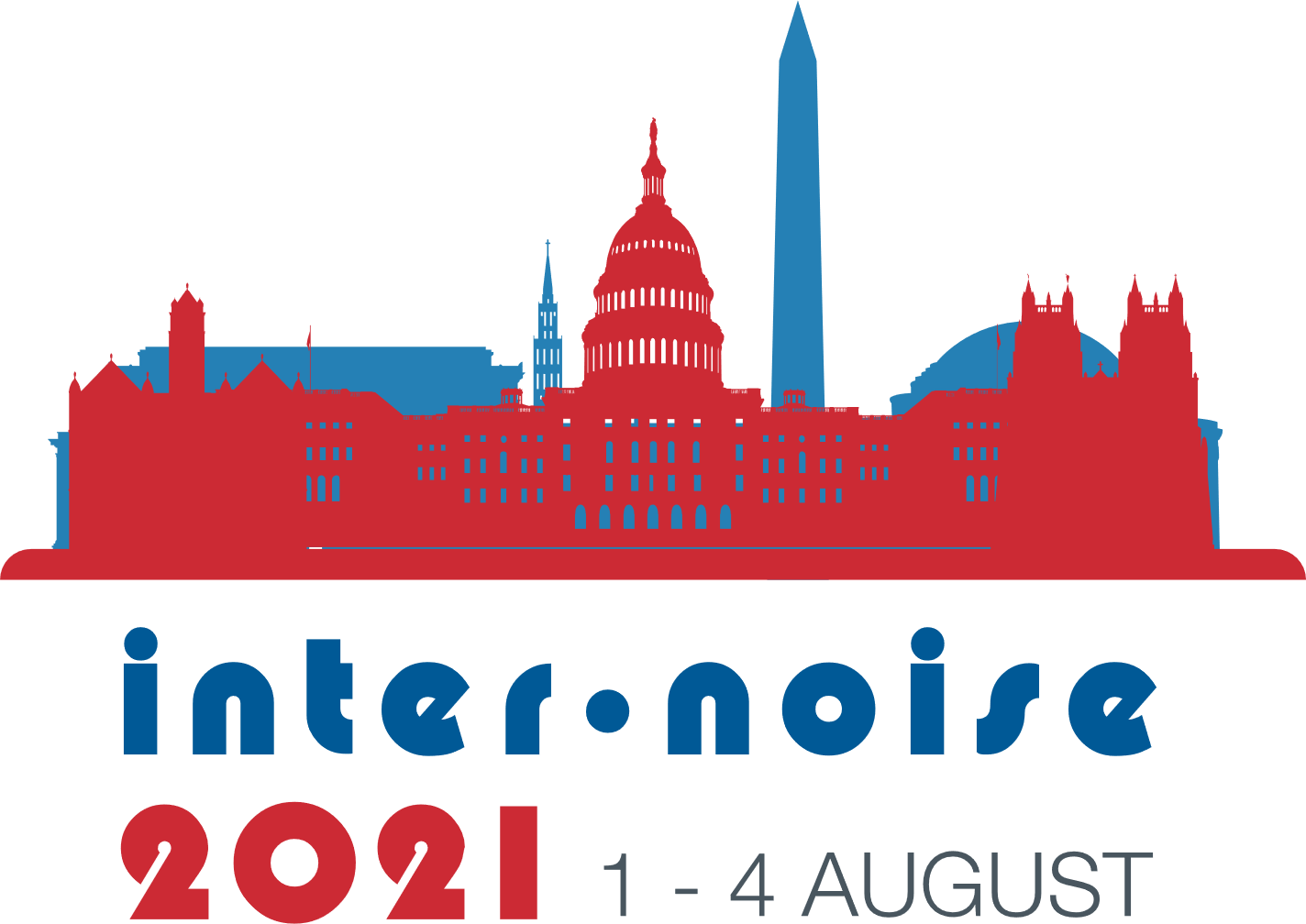 10
Approach Condition (Top View), 100 Hz 1/3-Octave Band, 40-70 dB
Opening Ceremony 
Exhibition opens
Exhibition for 2+ days
Wednesday
Closing Ceremony
Next Congress Reception
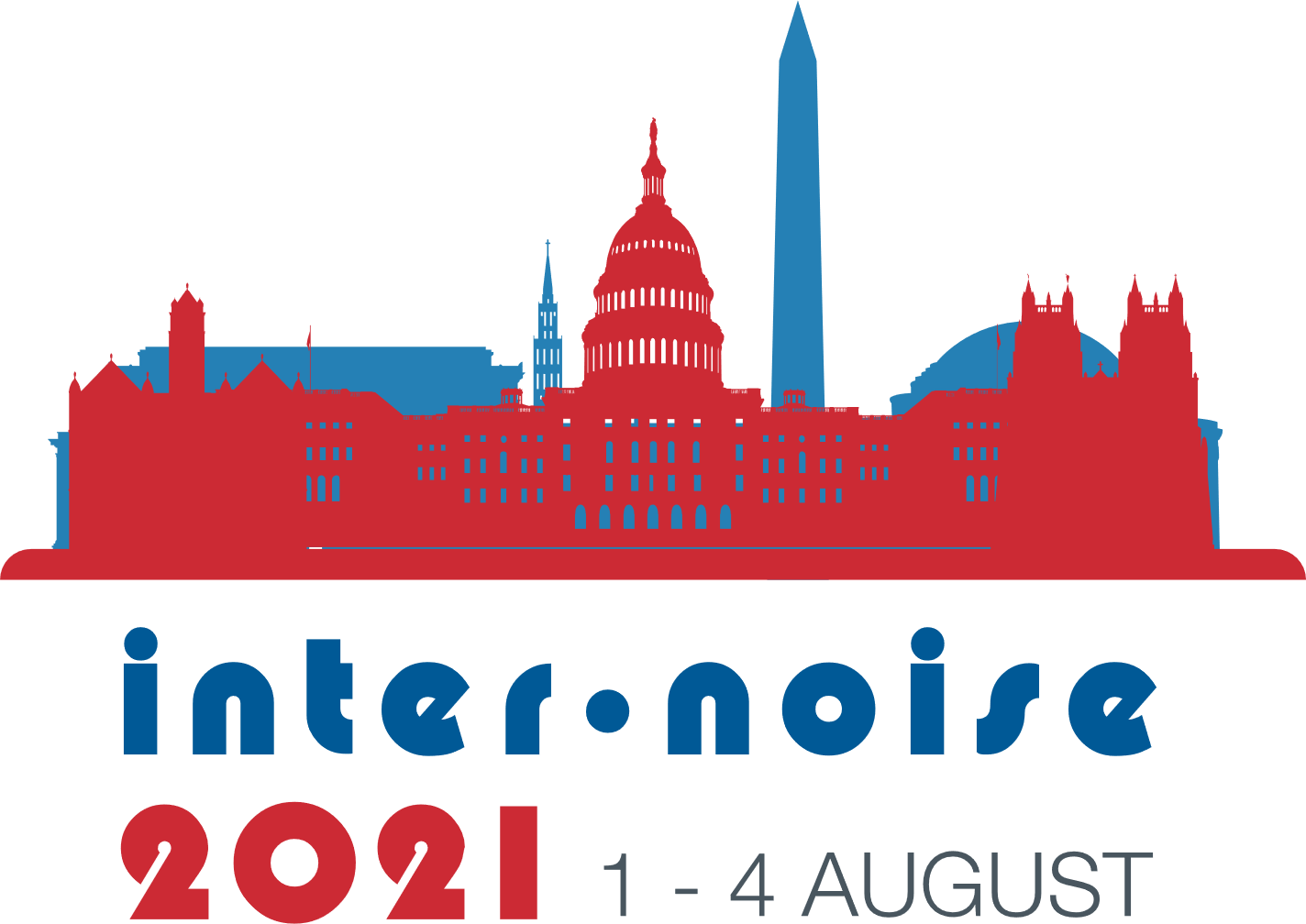 11
Approach Condition (3D View), OASPL, 30-60 dBA
Opening Ceremony 
Exhibition opens
Exhibition for 2+ days
Wednesday
Closing Ceremony
Next Congress Reception
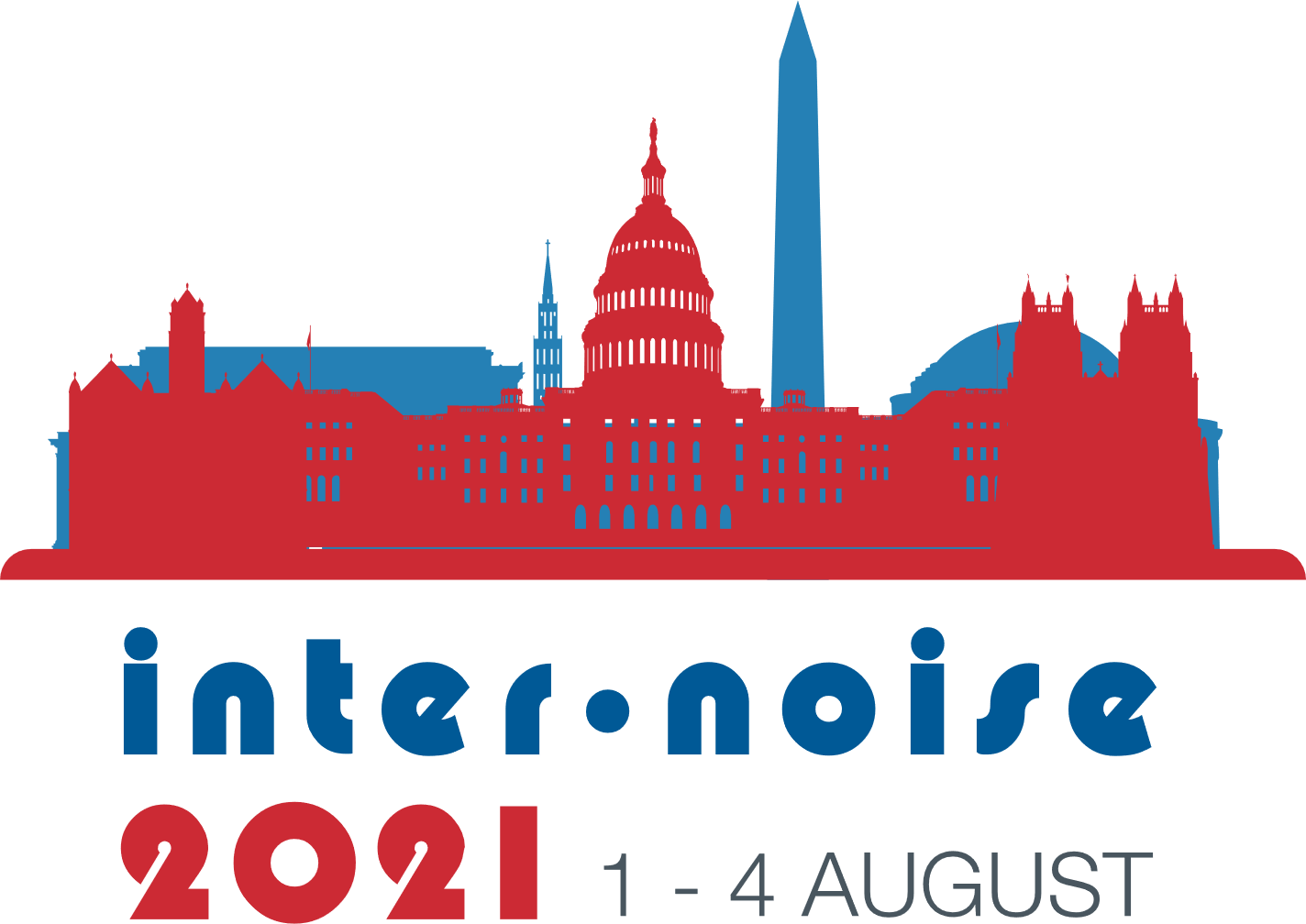 12
Approach Condition (Top View), OASPL, 30-60 dBA
Opening Ceremony 
Exhibition opens
Exhibition for 2+ days
Wednesday
Closing Ceremony
Next Congress Reception
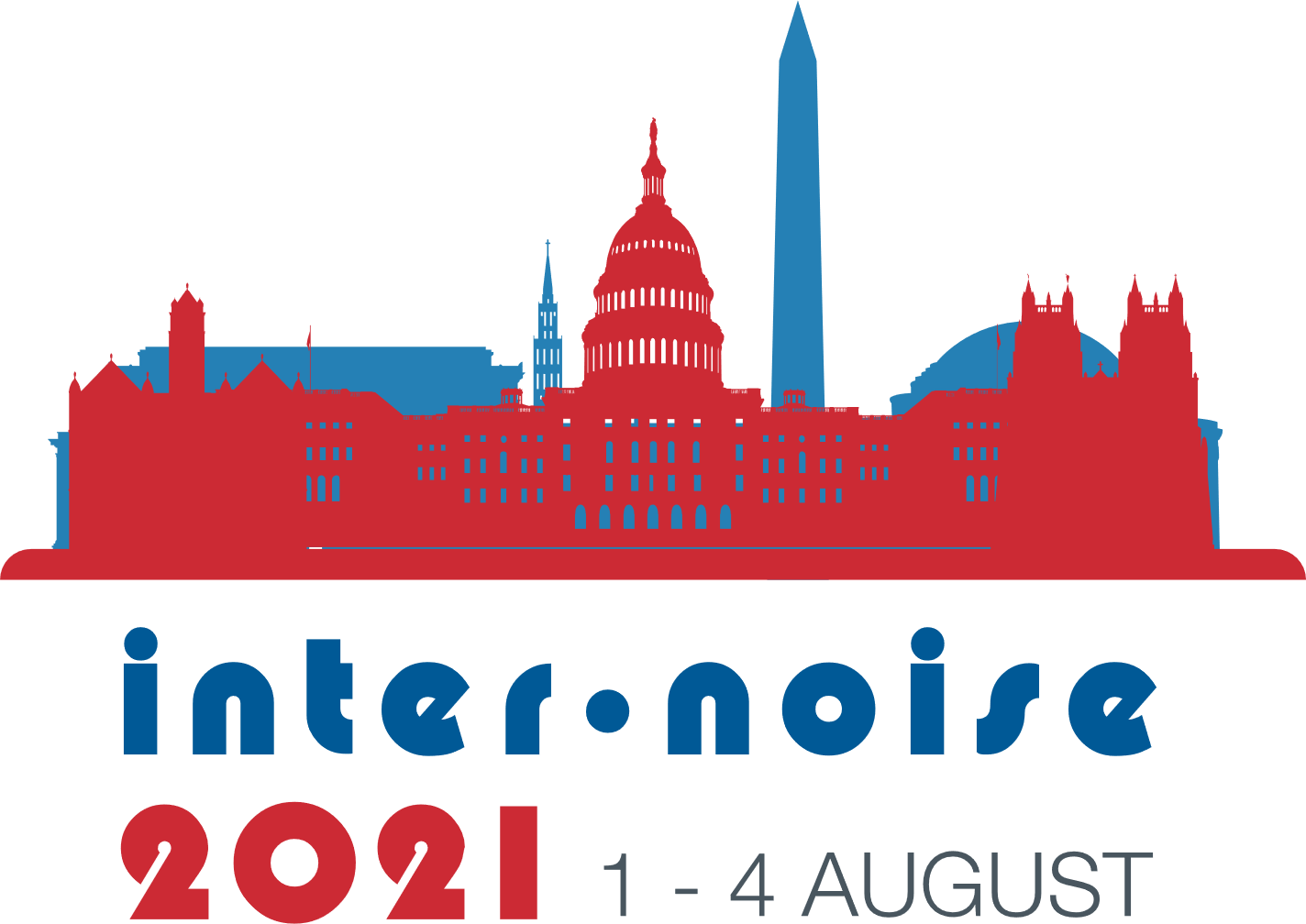 13